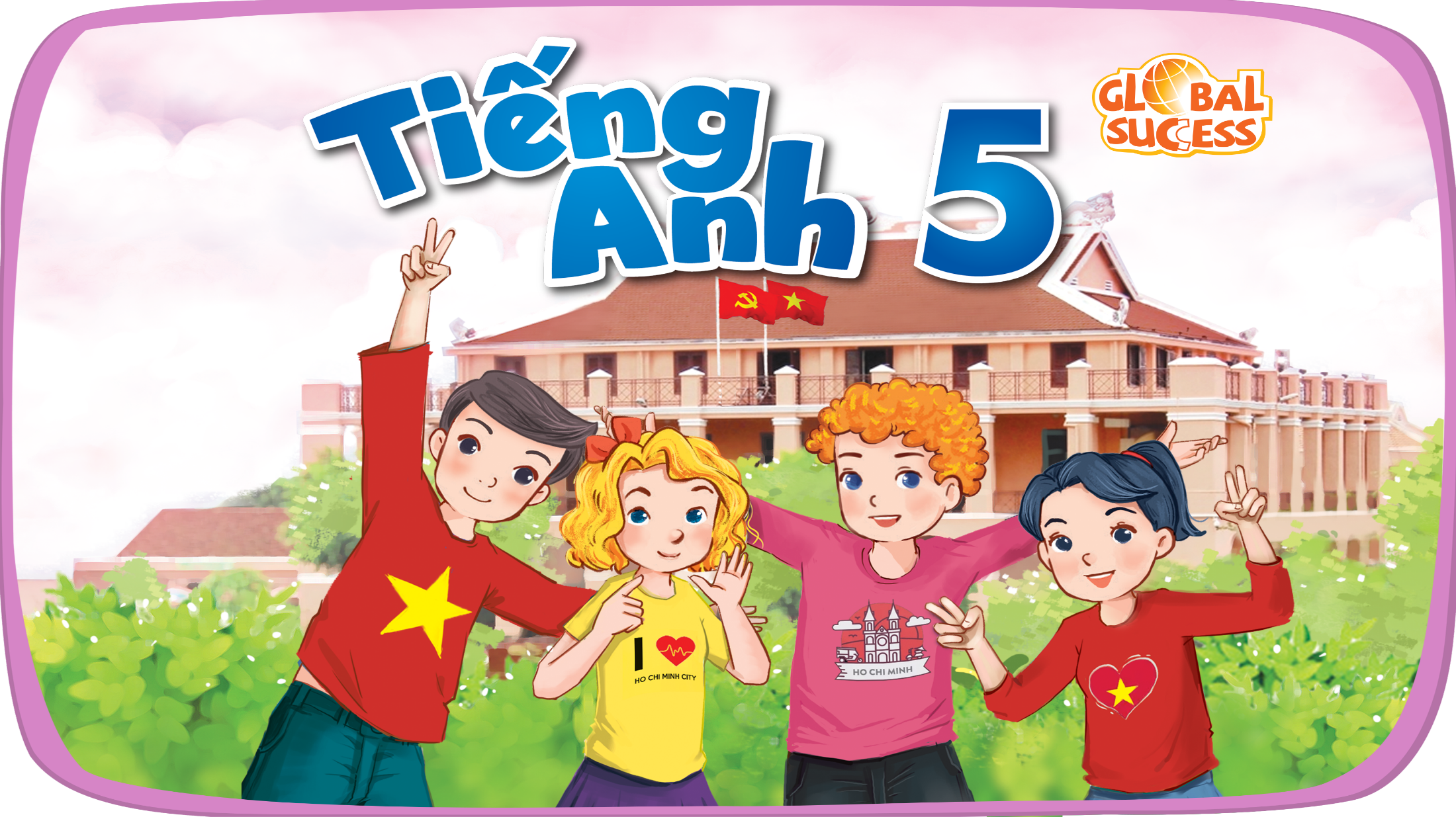 Unit 10 Our school trip
Lesson 2 - Period 3
Table of content
01
Warm-up and Review
02
Activity 1. Look, listen and repeat
03
Activity 2. Listen, point and say
04
Activity 3. Let’s talk
05
Fun corner and Wrap-up
01
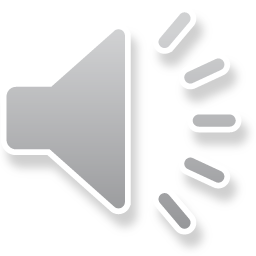 Warm-up and Review
5
Secret boxes
Game
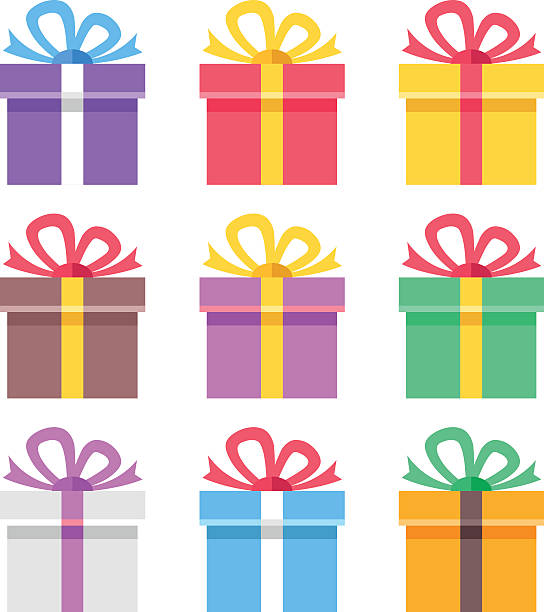 Secret boxes
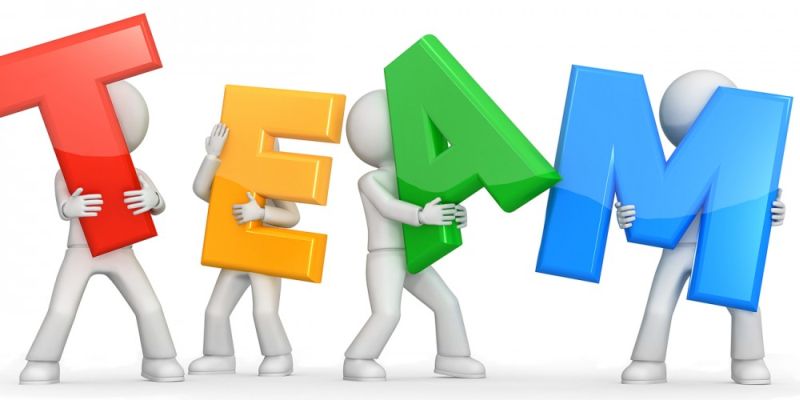 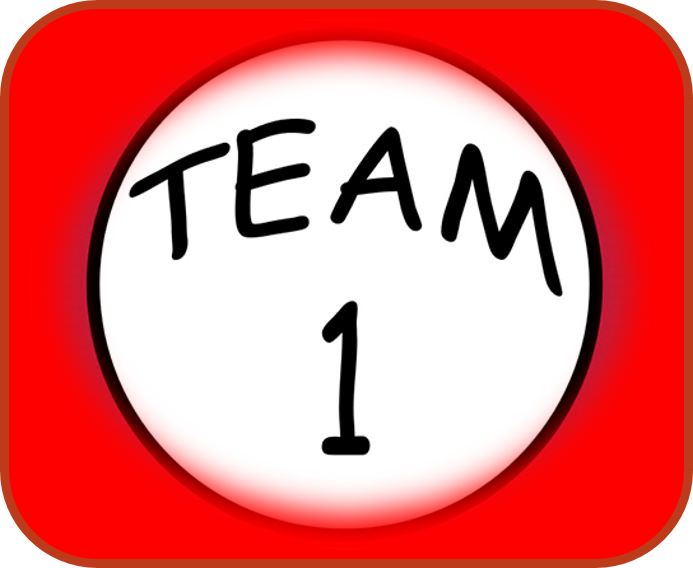 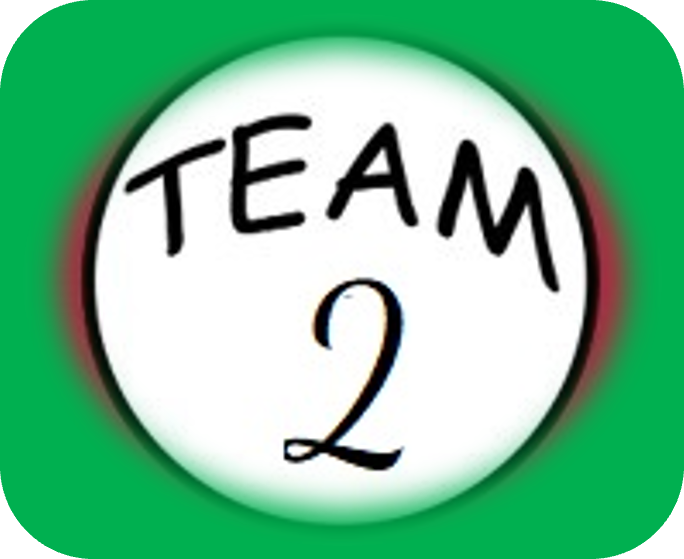 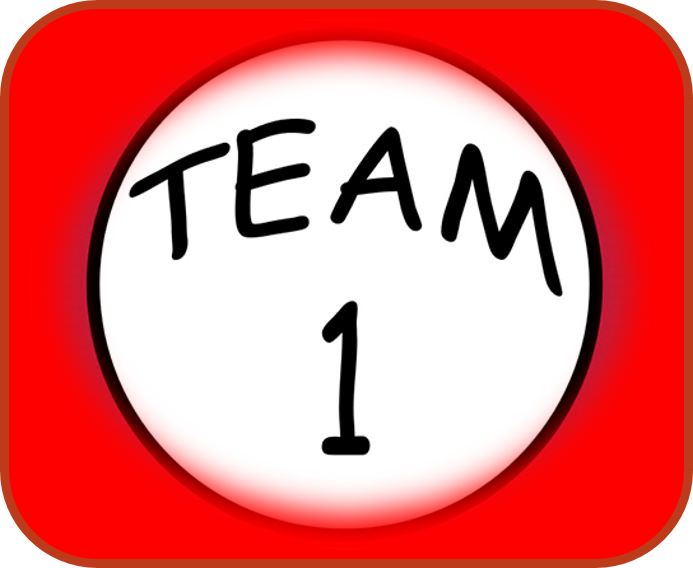 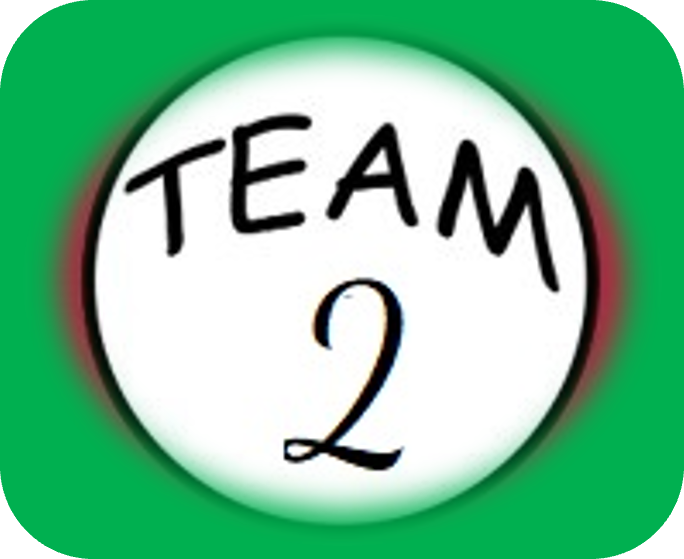 Secret boxes
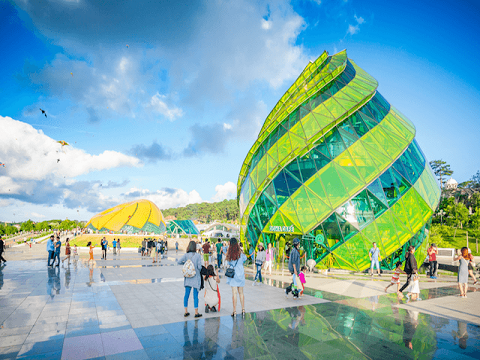 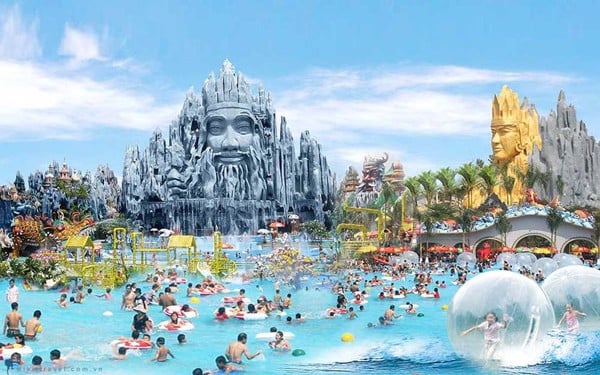 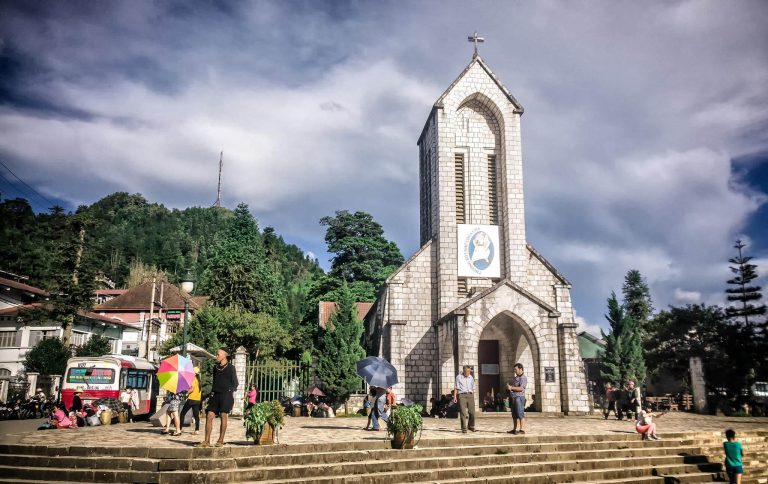 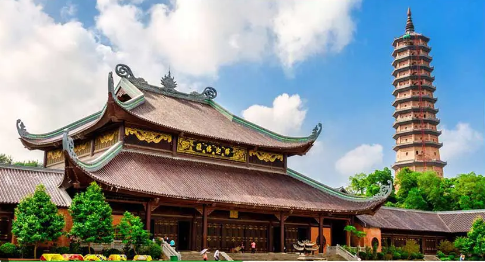 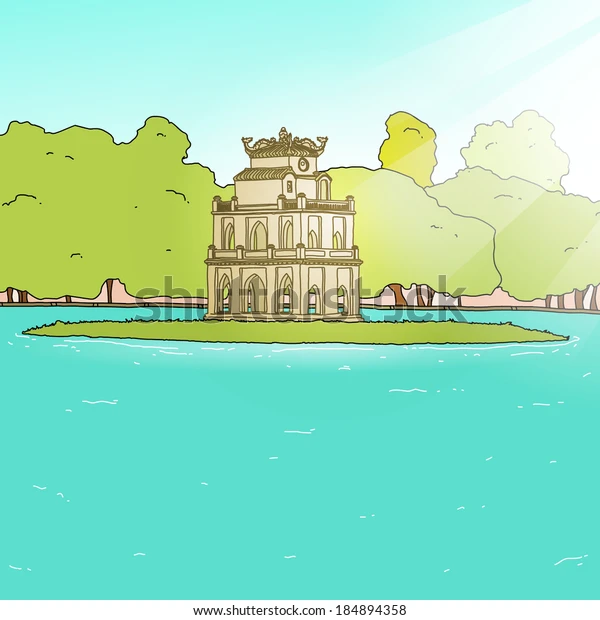 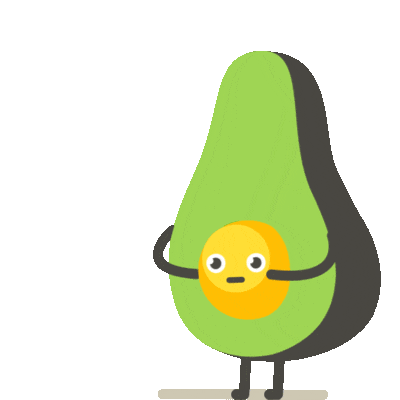 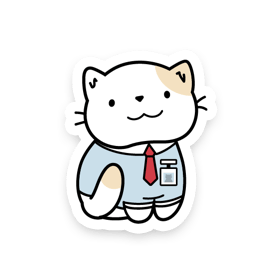 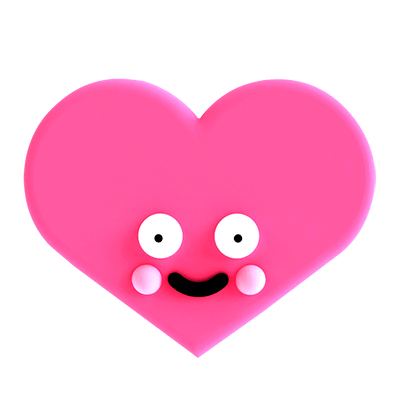 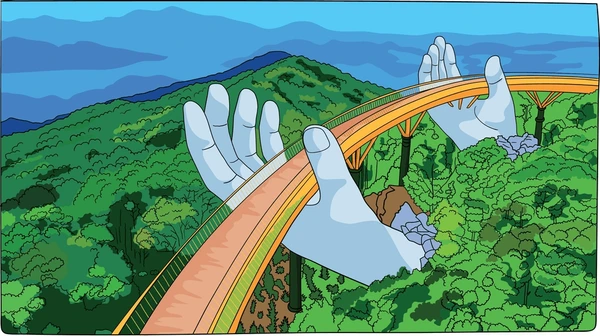 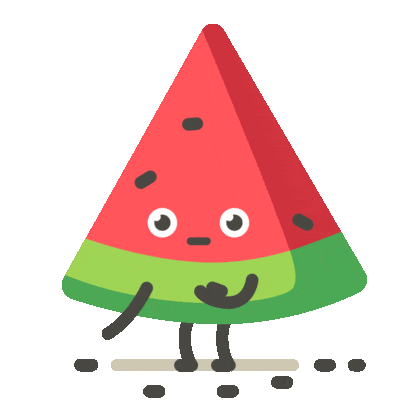 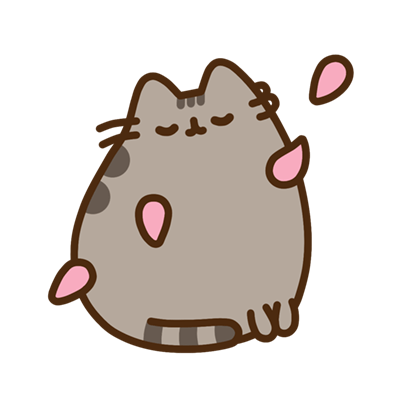 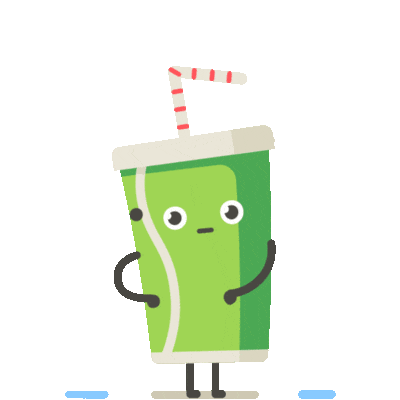 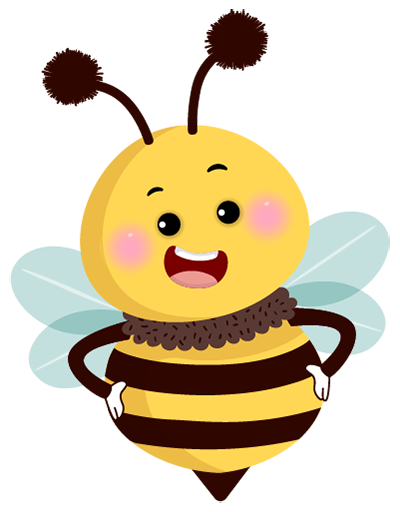 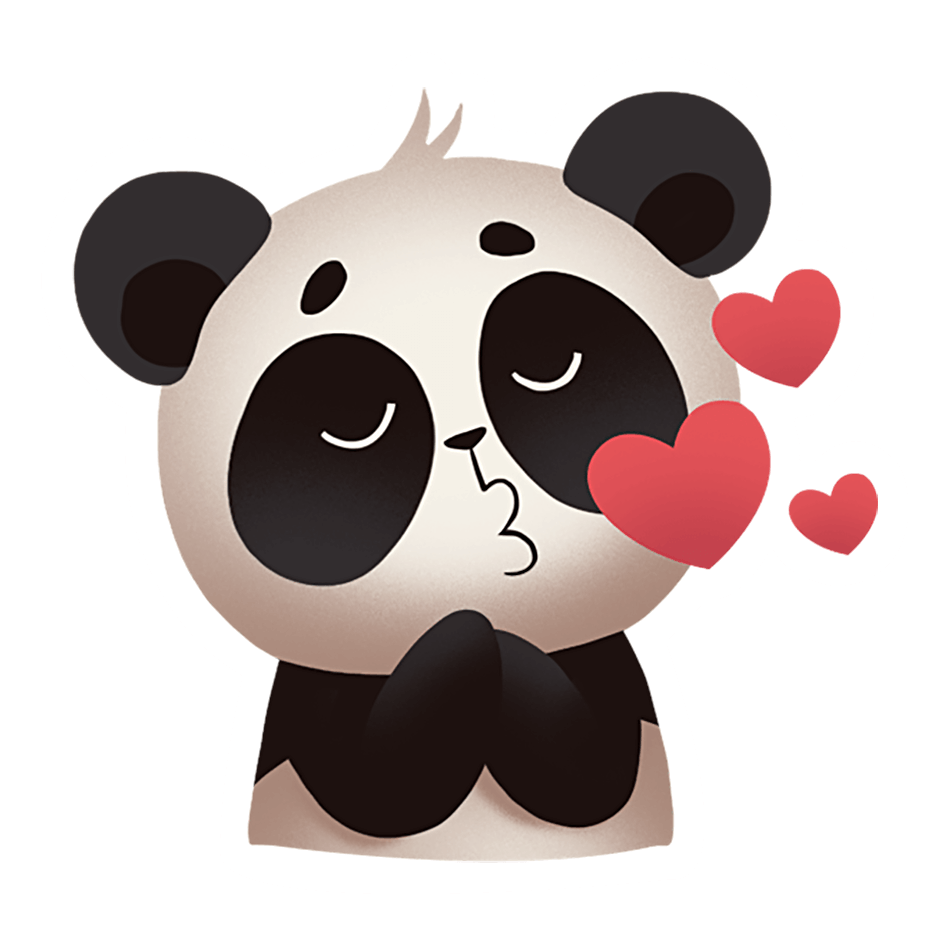 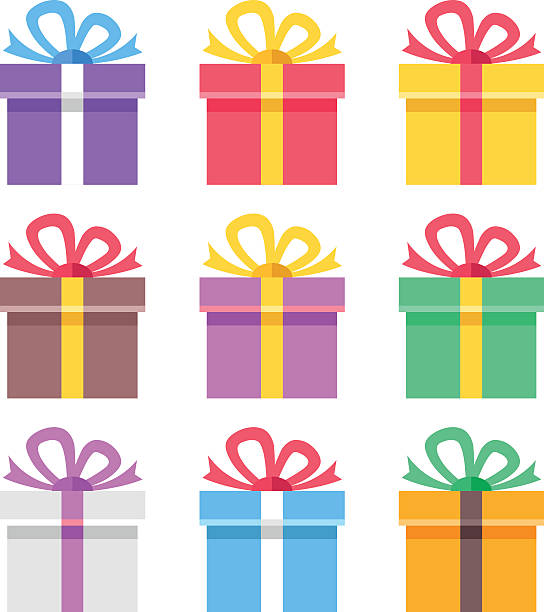 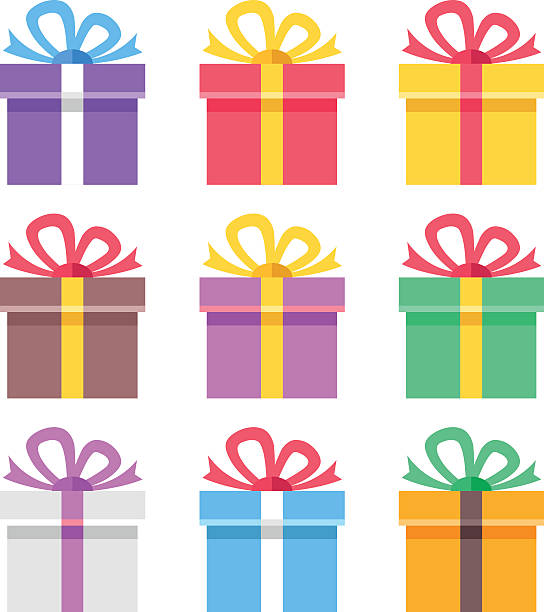 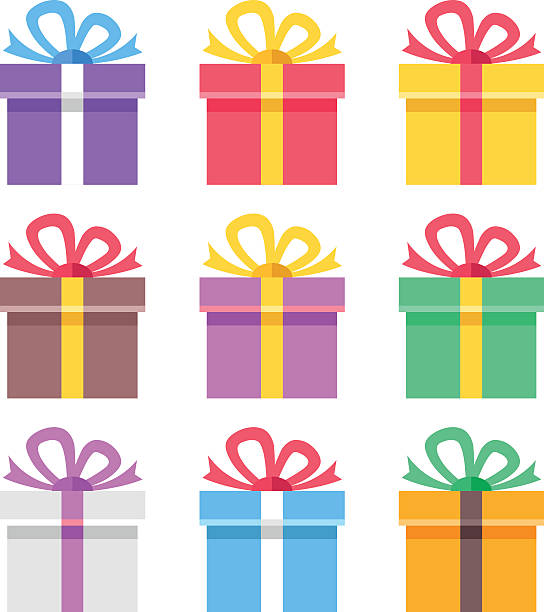 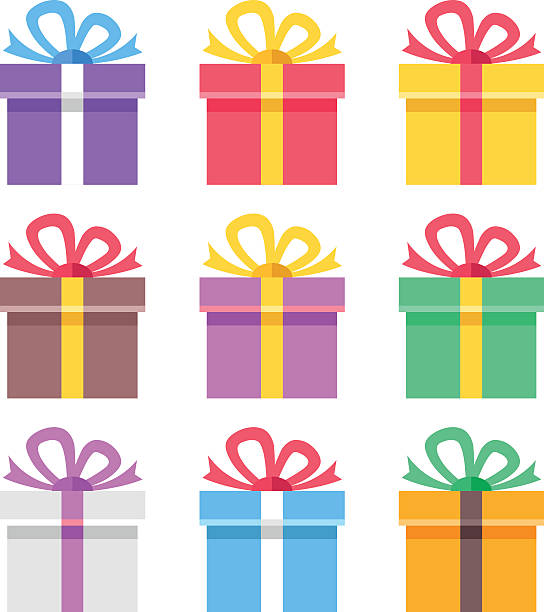 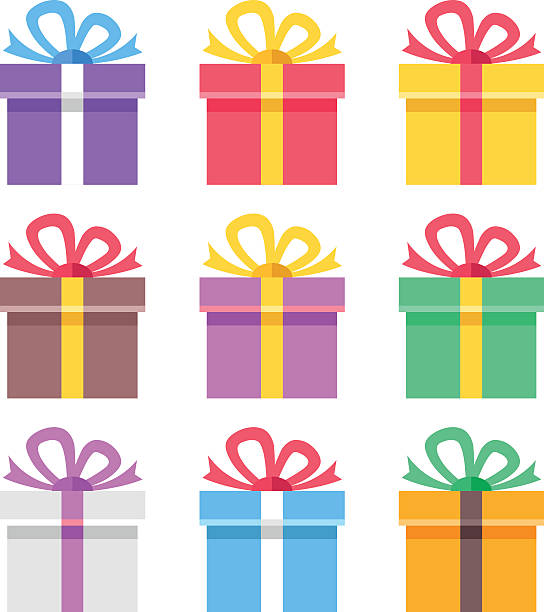 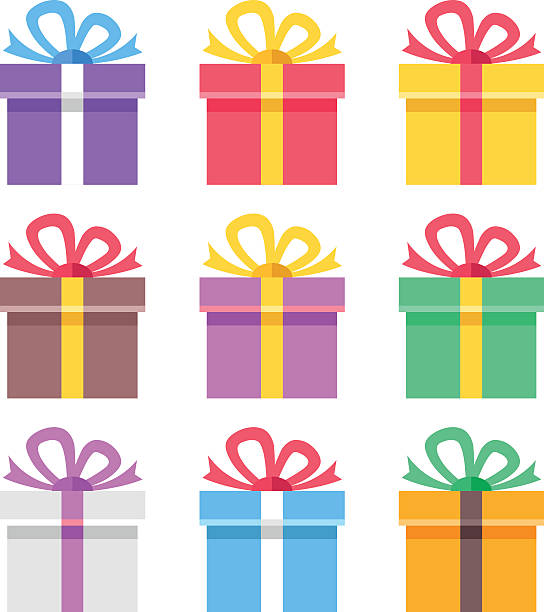 [Speaker Notes: Click vào hộp quà xuất hiện bức tranh. HS hỏi đáp về bức tranh. 
Click vào hình ảnh để làm biến mất nó.
Cick và tên team để hiện Stick ghi điểm]
8
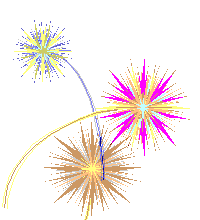 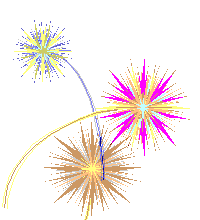 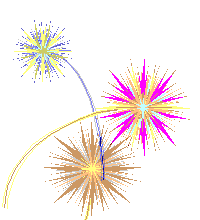 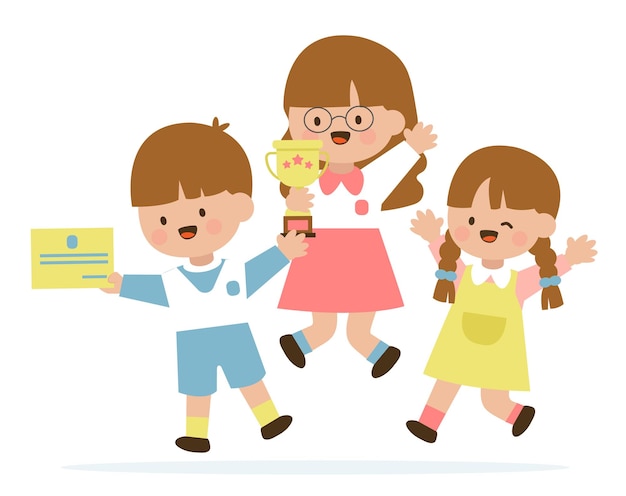 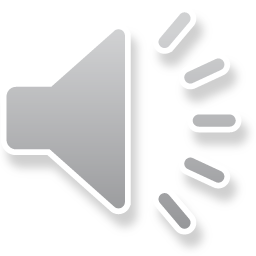 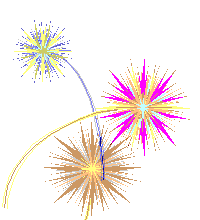 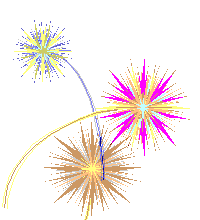 02
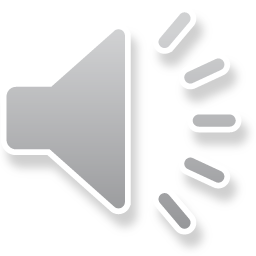 Activity 1. 
Look, listen and repeat.
Look, listen and repeat.
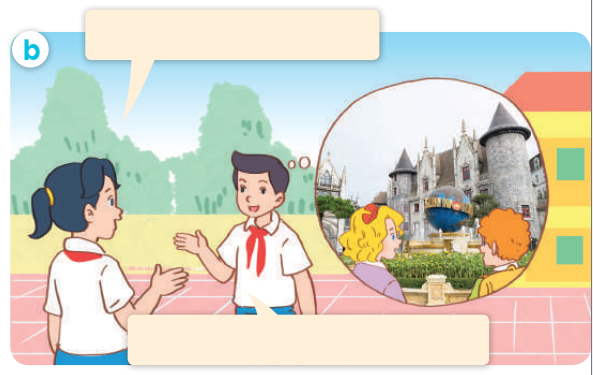 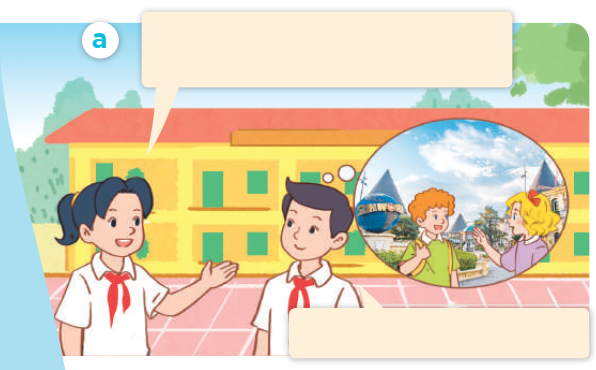 Look, listen and repeat.
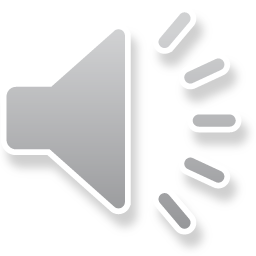 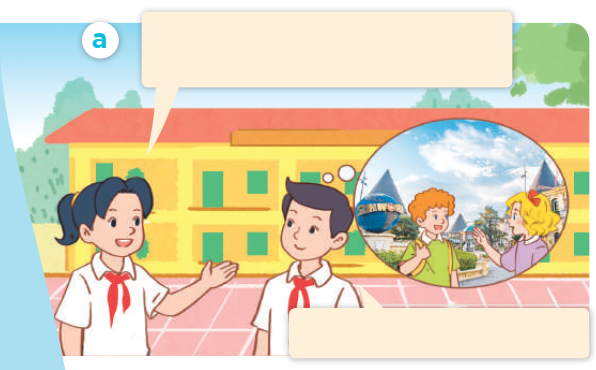 Where did Mary and Bill go on the school trip last weekend?
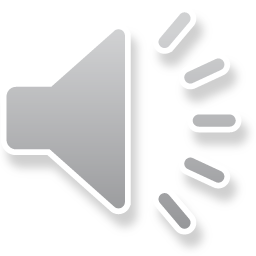 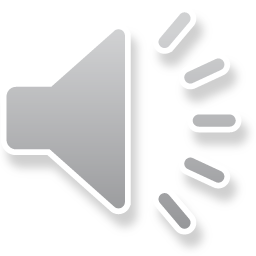 They went to Ba Na Hills.
Look, listen and repeat.
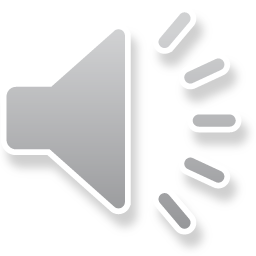 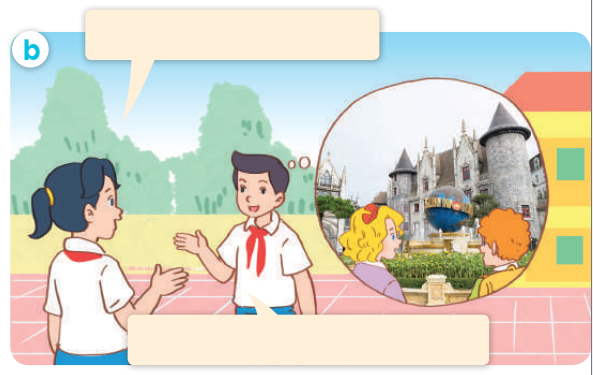 What did they do there?
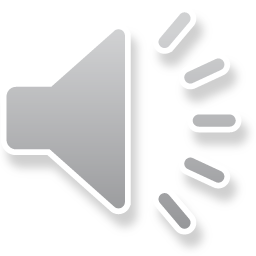 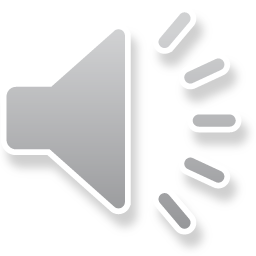 They visited the old buildings.
Look, listen and repeat.
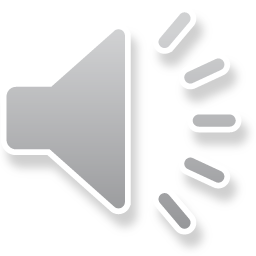 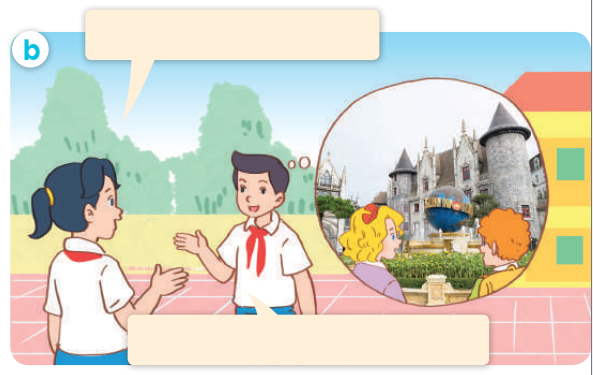 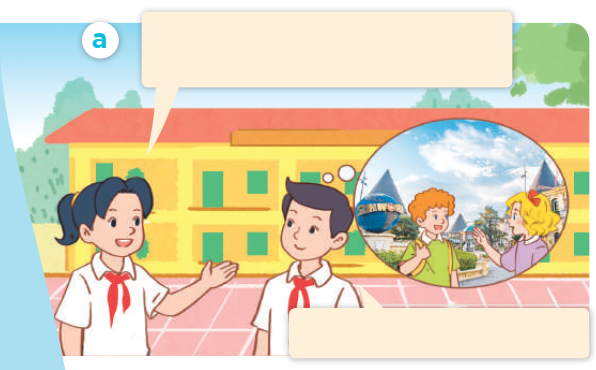 Where did Mary and Bill go on the school trip last weekend?
What did they do there?
They went to Ba Na Hills.
They visited the old buildings.
03
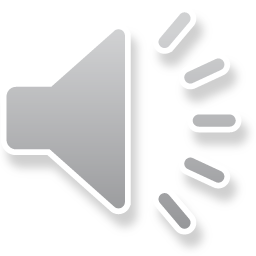 Activity 2. 
Listen, point and say.
Listen, point and say.
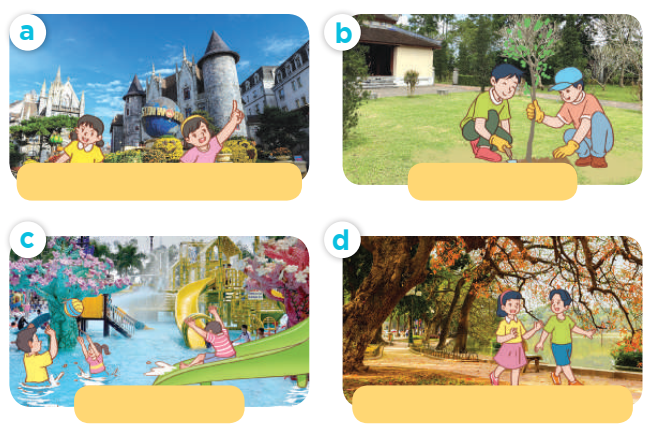 Listen, point and say.
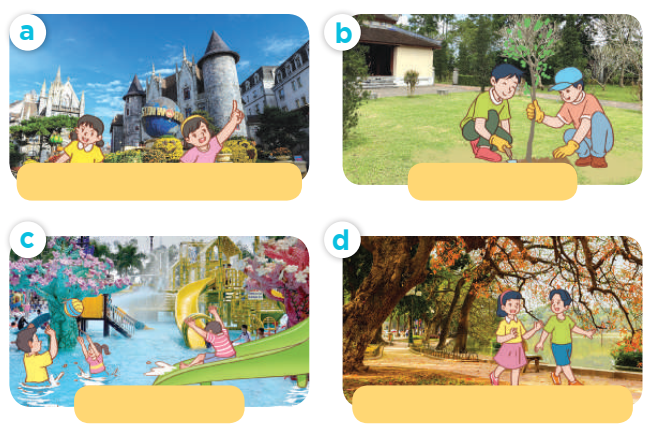 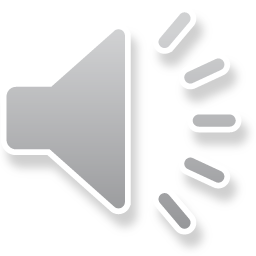 visit the old buildings
Listen, point and say.
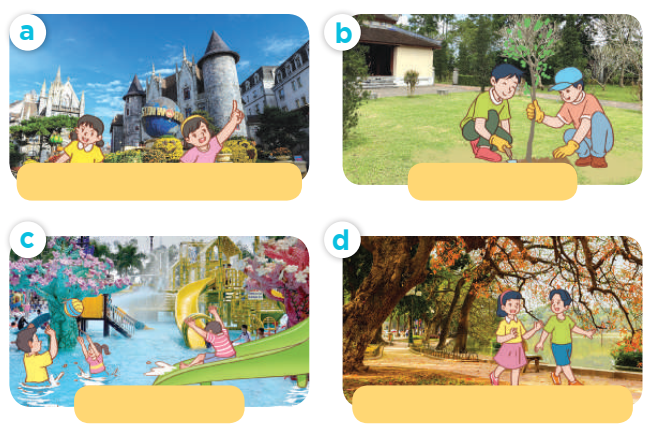 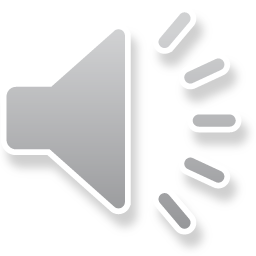 plant trees
Listen, point and say.
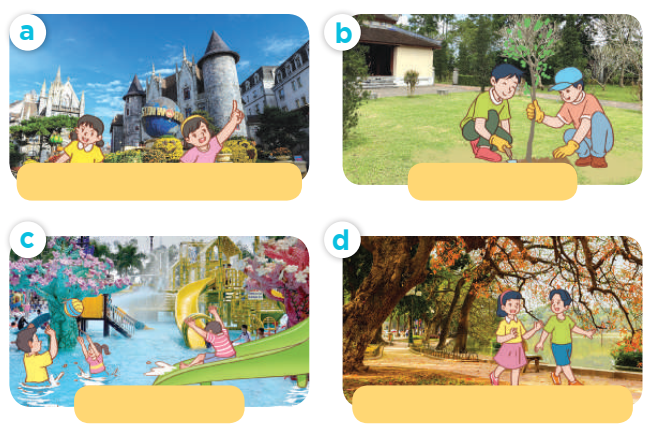 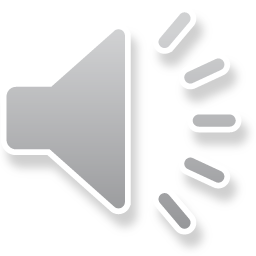 play games
Listen, point and say.
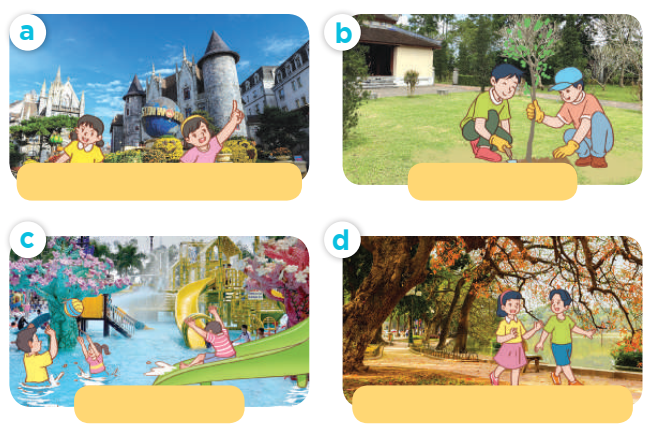 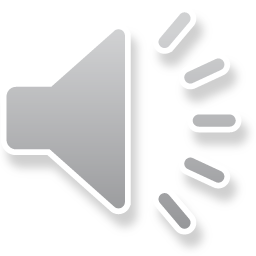 walk around the lake
What did they do there?
They _______.
Listen, point and say.
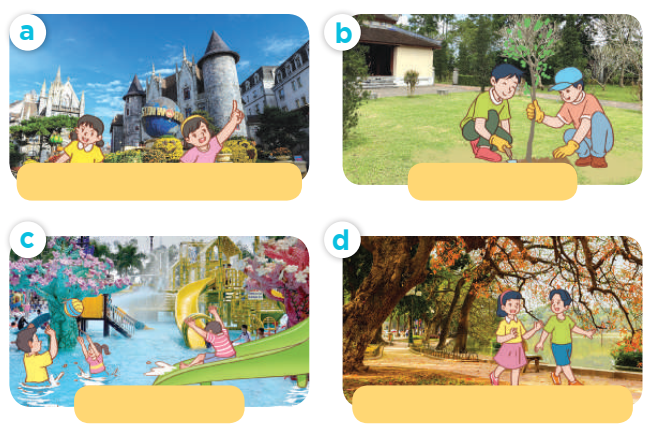 What did they do there?
They visited the old buildings.
visit the old buildings
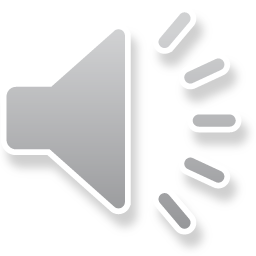 Listen, point and say.
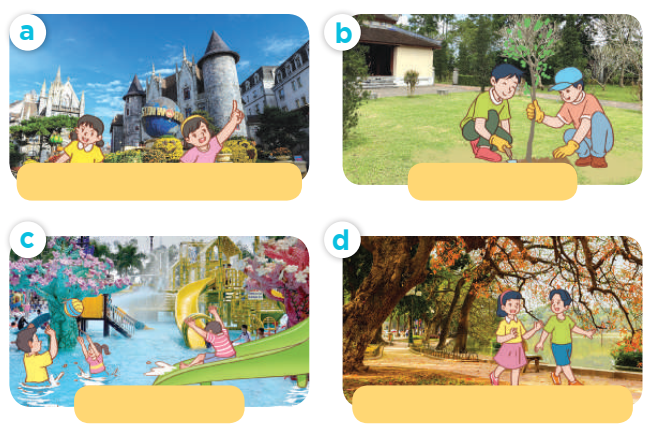 What did they do there?
They planted trees.
plant trees
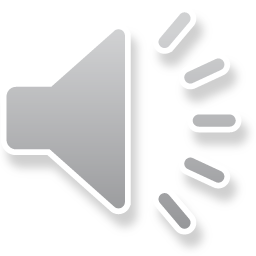 Listen, point and say.
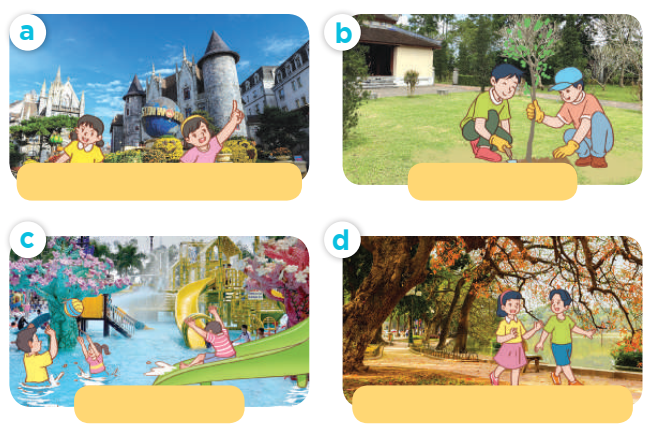 What did they do there?
They played games.
play games
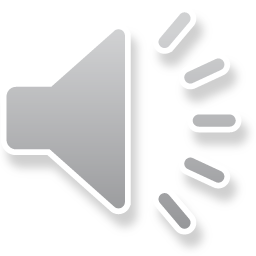 Listen, point and say.
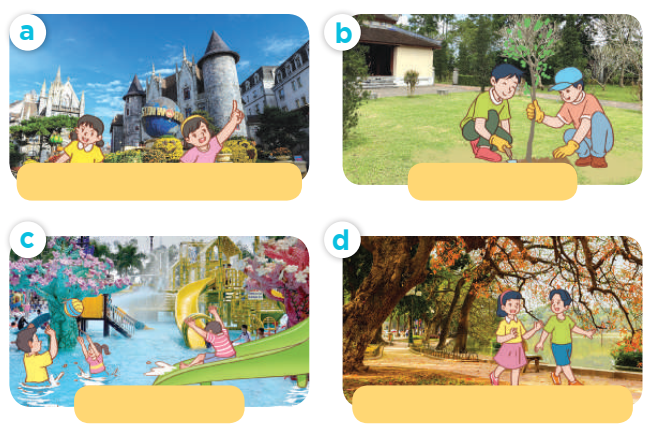 What did they do there?
They walked around the lake.
walk around the lake
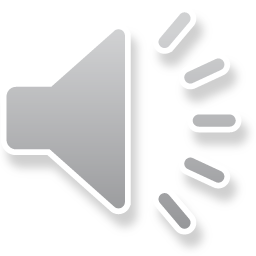 Listen, point and say.
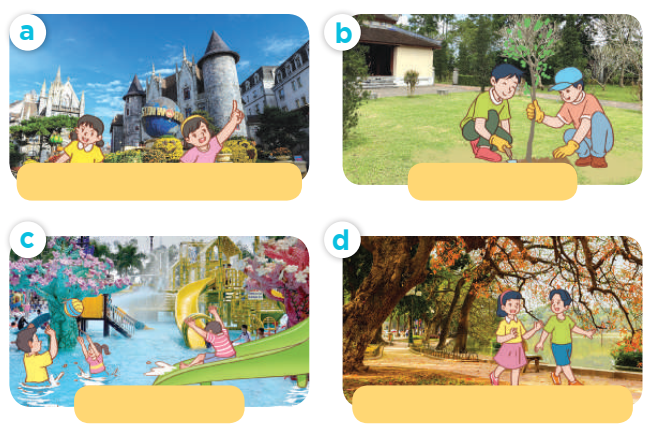 What did they do there?
They ______.
plant trees
visit the old buildings
play games
walk around the lake
04
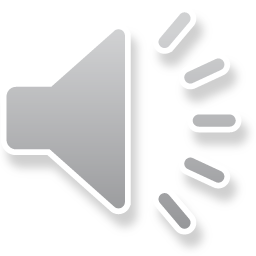 Activity 3. Let’s talk.
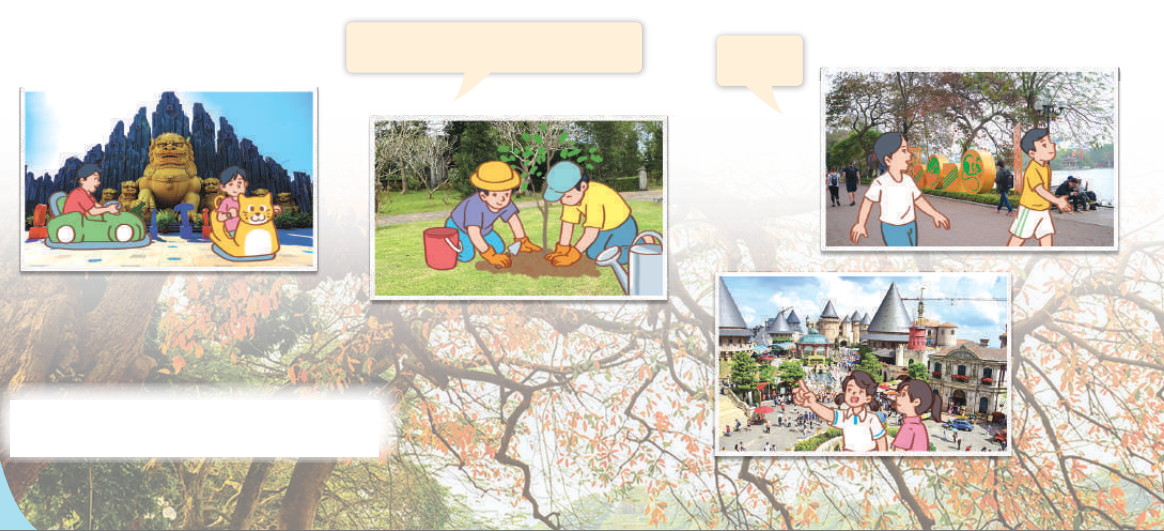 Let’s talk.
What did they do there?
___.
They ___.
What did they do there?
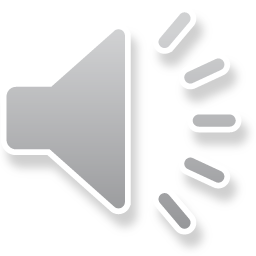 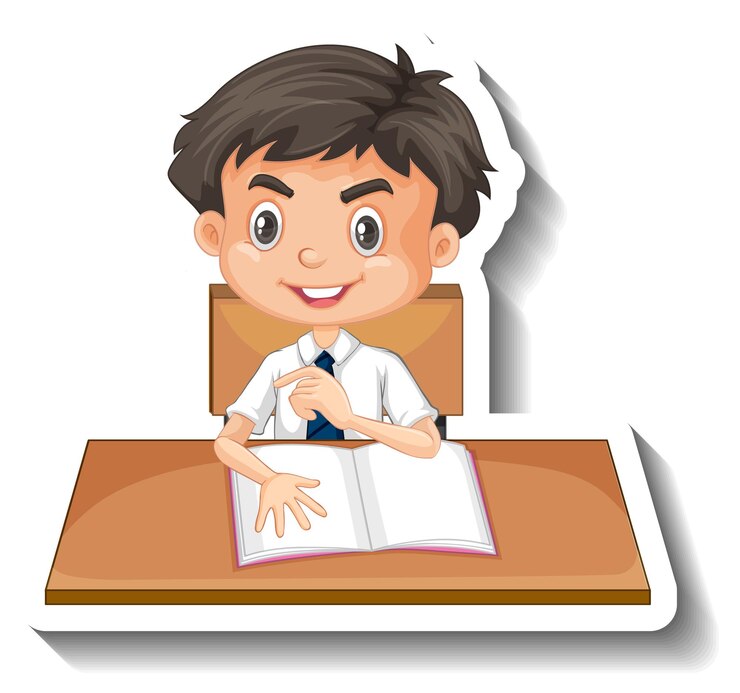 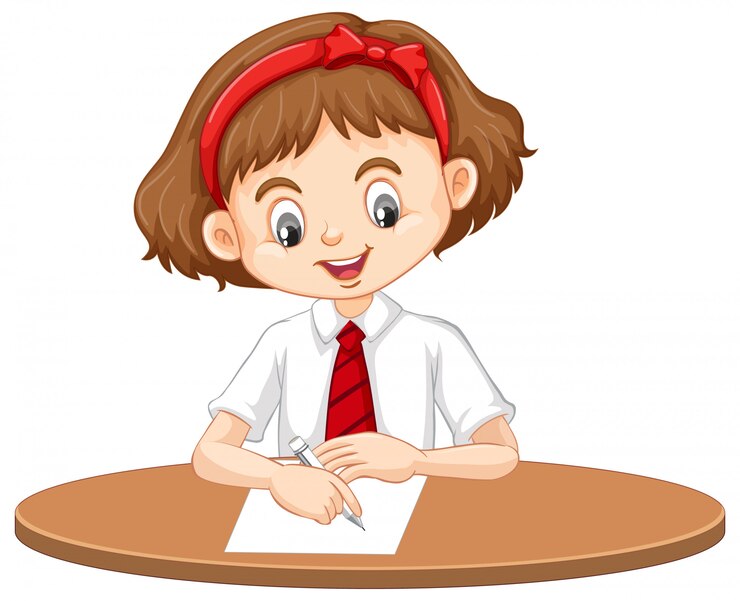 05
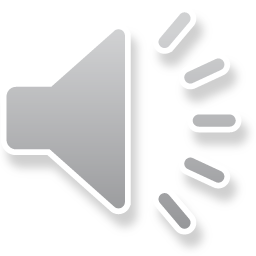 Fun corner and Wrap-up
30
Game
Sentence puzzle
31
Sentence puzzle
1. visited / They / old / buildings. / the
2. trees. / They / planted
3. walked / lake. / around / They/ the
4. games. / played / They
32
Sentence puzzle
1. visited / They / old / buildings. / the
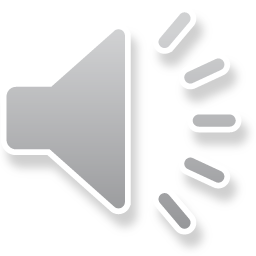 They visted old the buildings.
33
Sentence puzzle
2. trees. / They / planted
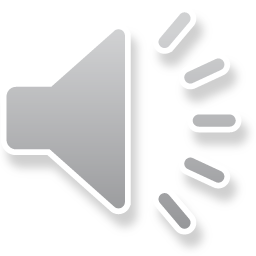 They planted trees.
34
Sentence puzzle
3. walked / lake. / around / They/ the
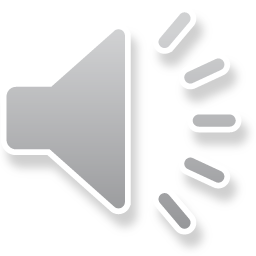 They walked around the lake.
35
Sentence puzzle
4. games. / played / They
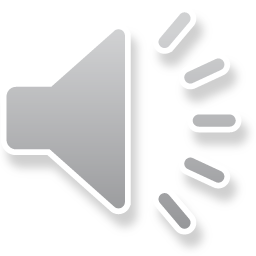 They played games.
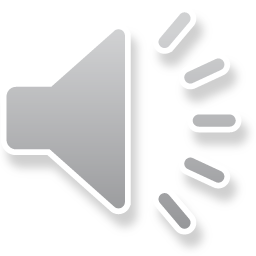 Very Good!
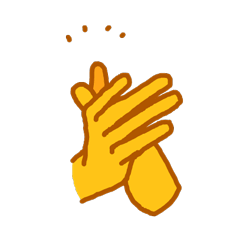 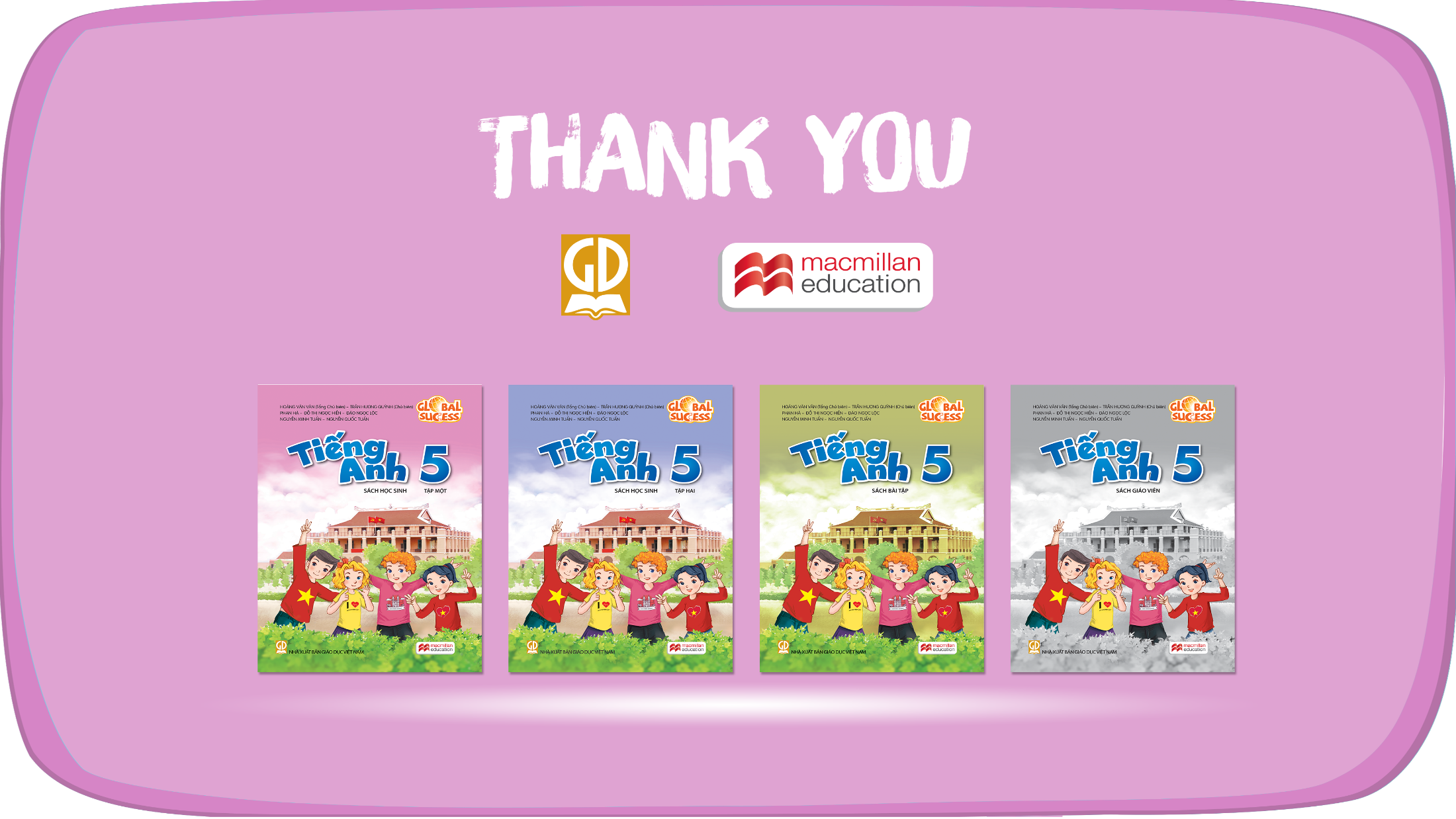 Website: hoclieu.vn
Fanpage: https://www.facebook.com/tienganhglobalsuccess.vn/